Подземные богатства Земли
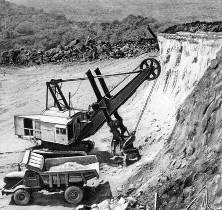 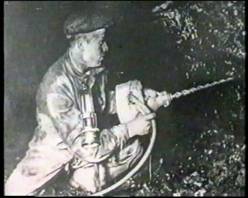 Воспитатель Сергеева Н.В.
Под землей их добывают,Приложив немалый труд.Уголь среди них бывает,Нефть, и газ, и много руд
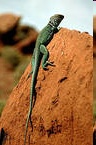 Пещеры Саратовской области
Пещеры Саратовской области
Пещеры Саратовской области
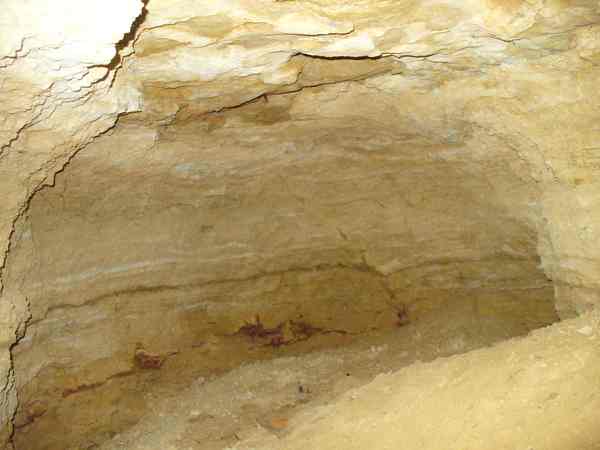 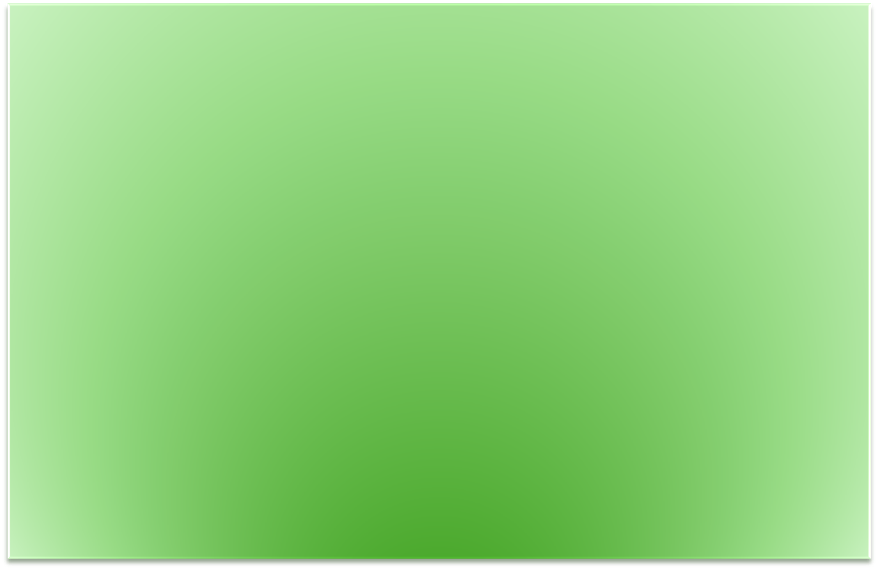 жидкие		  твердые	     газообразные
Полезные ископаемые
Известняк
1. Твёрдый
2. Белого, серого или жёлтогоцвета
3. Непрозрачный
4. Плотный
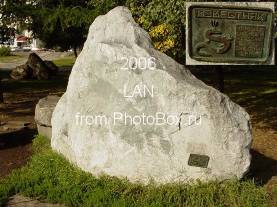 Глина
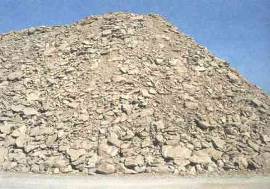 Состоит из мелких частиц – чешуек
2. Красного, жёлтого, серого или     белого цвета
3. Пластична
4. Плохо пропускает воду
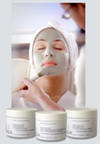 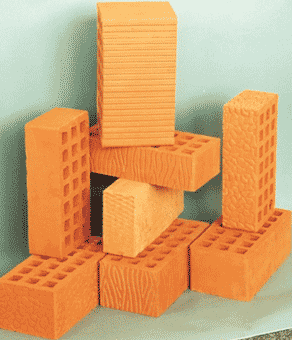 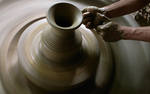 Песок
Природный газ
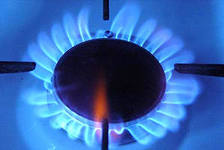 Нефть
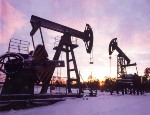 1. Жидкое
2. Черного цвета
3. С резким запахом (бензина)
4. Легче воды
5. Хорошо горит
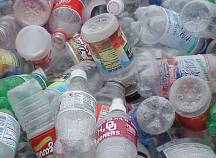 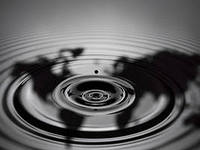 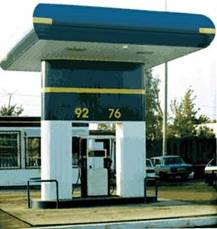 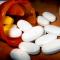